О заключении на проект закона Тульской области «О бюджете Тульской области на 2018 год и на плановый период 2019 и 2020 годов»
Кошельников Петр Иванович
председатель счетной палаты
Тульской области
Основные направления проекта бюджета
Изменения налогового и бюджетного законодательства РФ с 01.01.2018
Указы Президента РФ
Основные направления деятельности правительства Тульской области на период до 2021 года
Соглашения с Министерством финансов России о предоставлении бюджетных кредитов
Структура налоговых и неналоговых доходов (%)
Структура доходов области  2018-2020 (млрд. руб.)
Структура расходов области по разделам 2018-2020 (%)
Структура инвестиционных  расходов (млн. руб.)
Программный бюджет (млрд. руб.)
Объем публичных нормативных обязательств
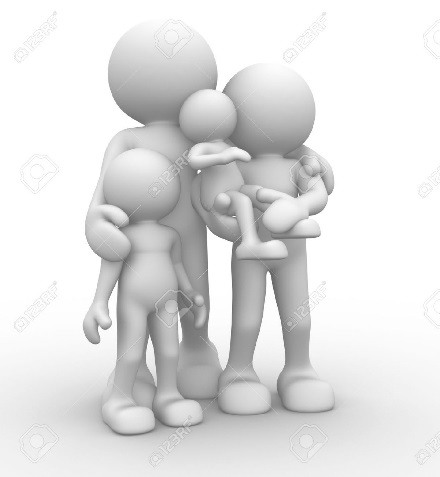 Социальная поддержка малообеспеченных семей с детьми: 2018, 2019 - 2,8 млрд. рублей; 2020- 3,0 млрд. рублей
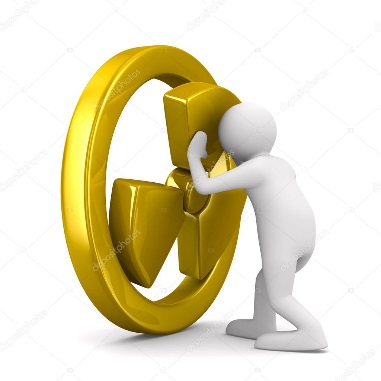 Социальная защита граждан, подвергшихся воздействию радиации вследствие катастрофы на Чернобыльской АЭС – 2018 – 5,1 млрд. рублей, 2019, 2020  - 5,2 млрд. рублей
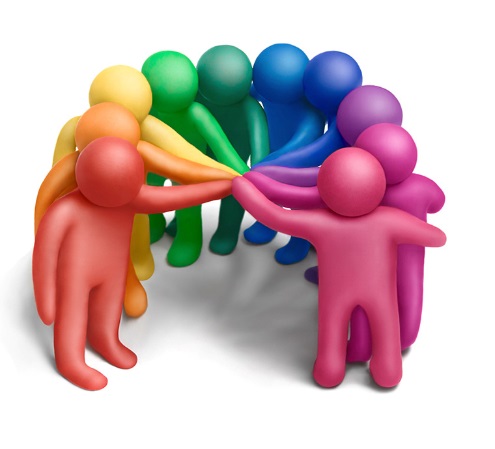 Социальная поддержка иных категорий граждан – 2,08 – 3,0 млрд. рублей, 2019 – 3,1 млрд. рублей, 2020 – 3,2 млрд. рублей
Сбалансированность местных бюджетов (%)
Государственный долг
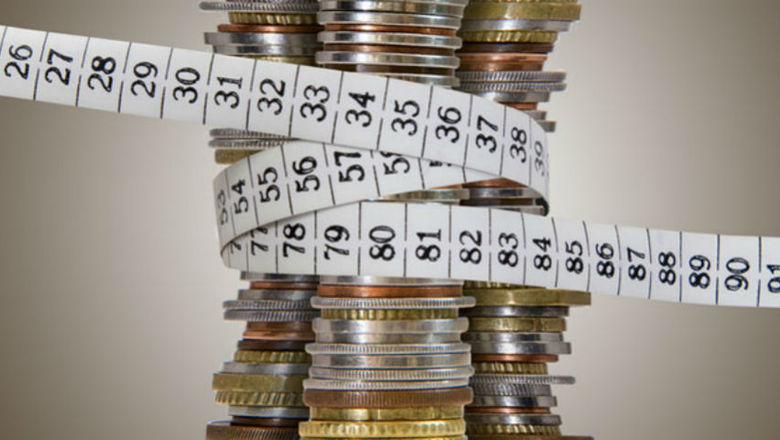 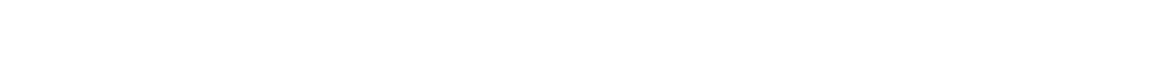 Структура государственного долга области 2018-2020 (%)
СПАСИБО ЗА ВНИМАНИЕ!